Serverless Chat Architecture
AWS Cloud
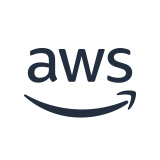 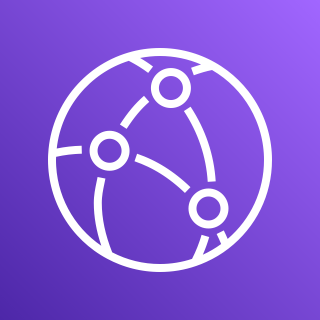 CloudFront
App Runner Service VPC
Customer VPC
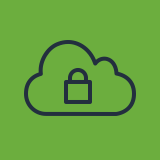 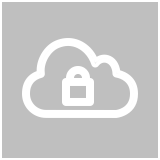 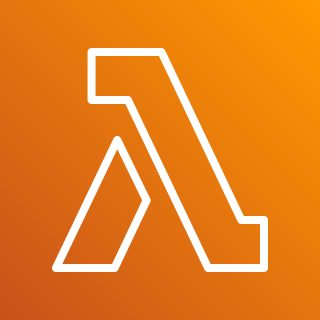 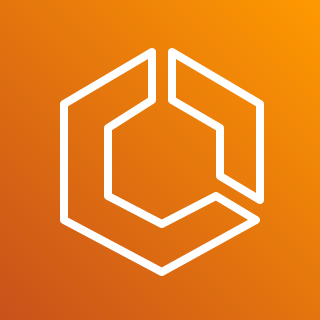 Amazon ECS
Private subnet
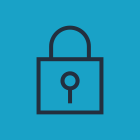 Private subnet
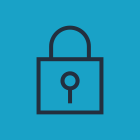 AWS Lambda
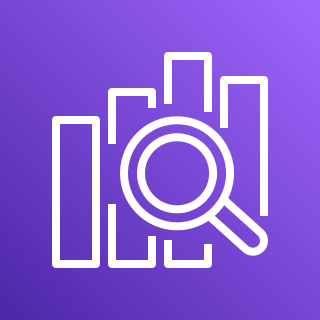 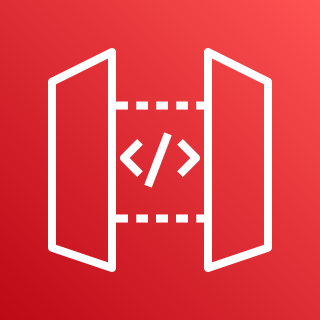 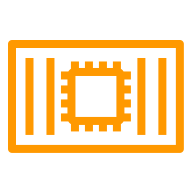 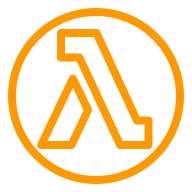 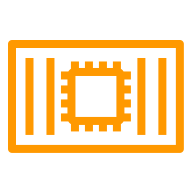 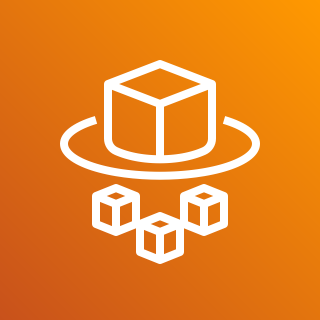 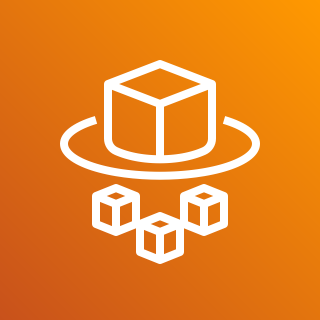 SearchChat
Amazon OpenSearch
API Gateway
AWS Fargate
AWS Fargate
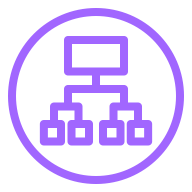 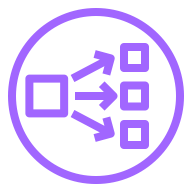 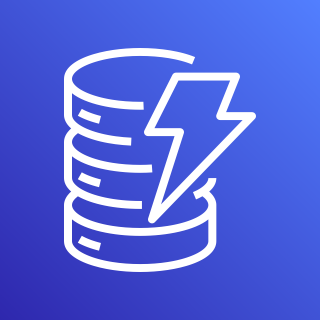 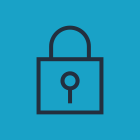 Private subnet
Private subnet
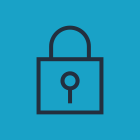 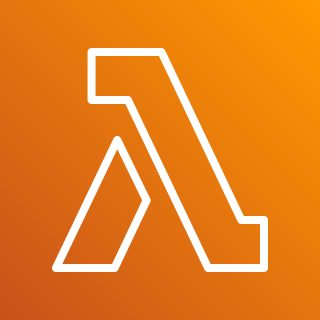 Envoy Proxy
Application Load Balancer
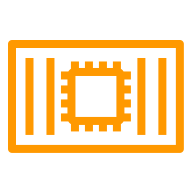 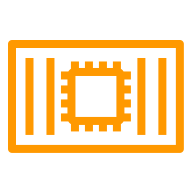 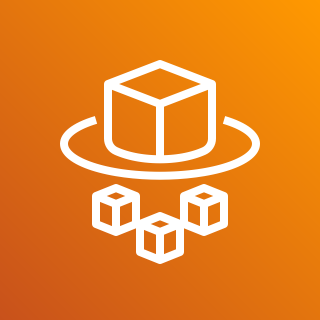 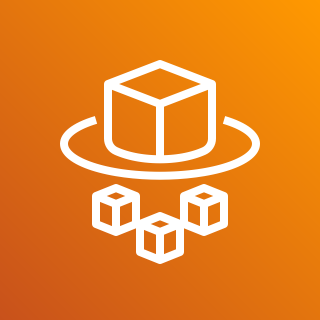 Amazon DynamoDB
AWS Lambda
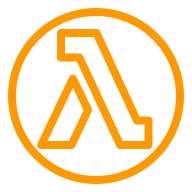 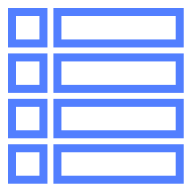 AWS Fargate
AWS Fargate
Message Table
Indexer
Data persistence
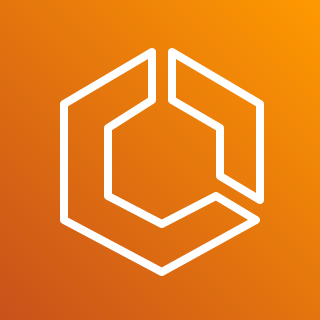 Durable state
Amazon ECS
Private subnet
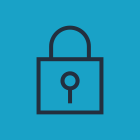 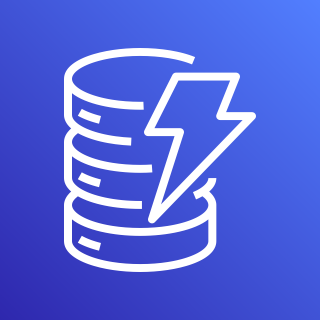 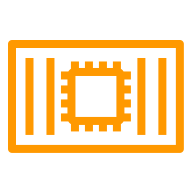 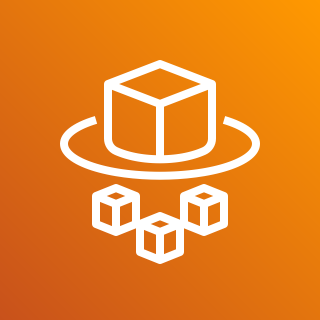 Traffic Ingress
Amazon DynamoDB
Ephemeral data
AWS Fargate
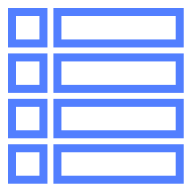 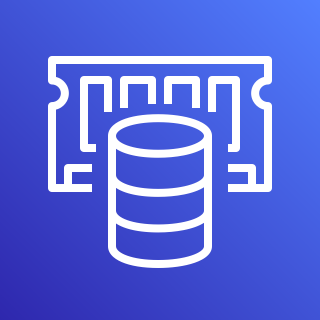 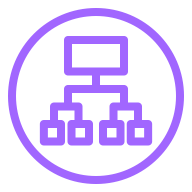 Message Table
Private subnet
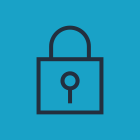 Application Load Balancer
Amazon ElastiCache
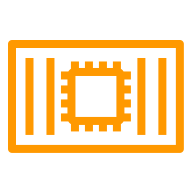 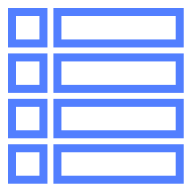 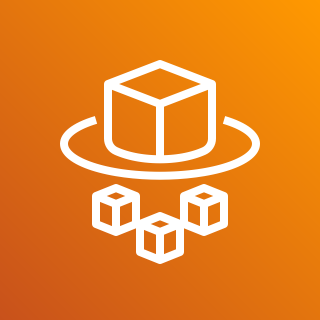 User Table
AWS Fargate
Data persistence
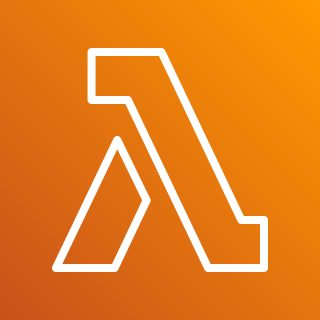 Query search index
Traffic Ingress
AWS Lambda
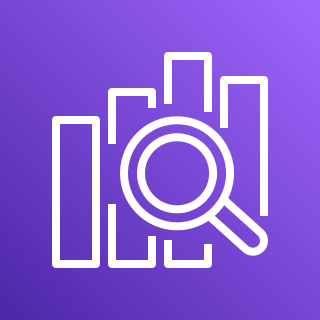 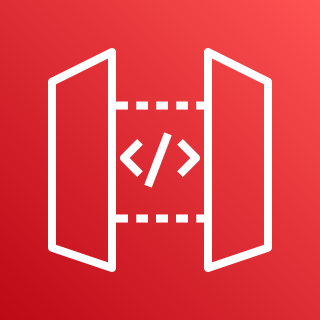 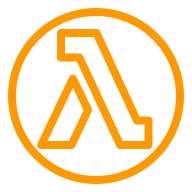 Amazon OpenSearch
SearchChat
Amazon API Gateway
Insert chat message into search index
Durable state
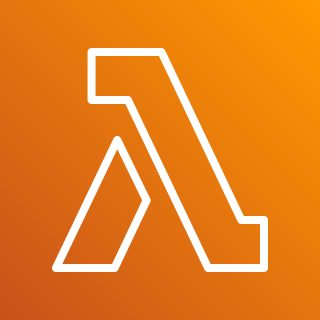 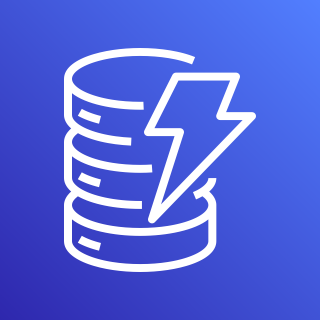 Event on message create or update
AWS Lambda
Amazon DynamoDB
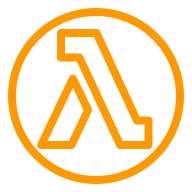 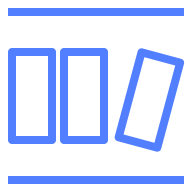 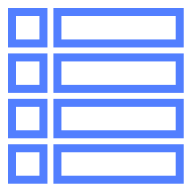 Indexer
DynamoDB Stream
Message Table
App Runner Service VPC
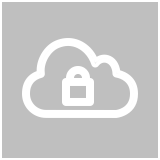 Private subnet
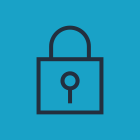 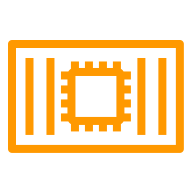 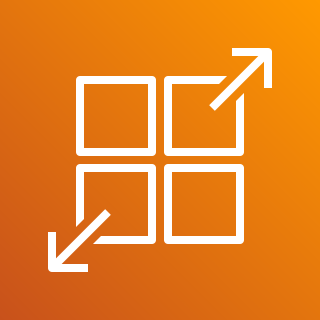 Traffic Ingress
App Runner
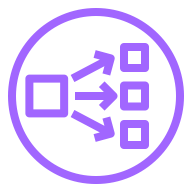 Envoy proxy (App Runner managed)
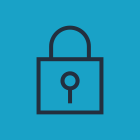 Private subnet
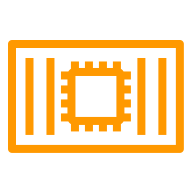 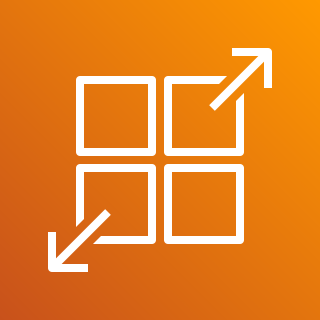 App Runner
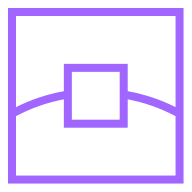 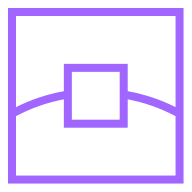 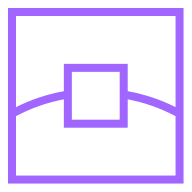 Location Two
Location Three
Location One
Traffic Ingress
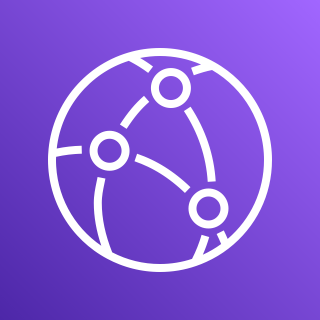 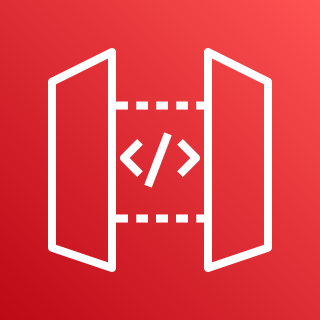 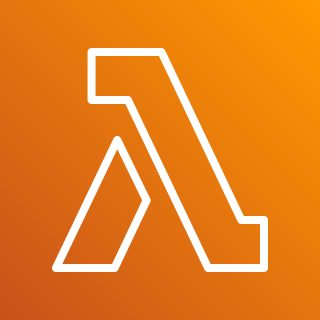 /search*
Amazon CloudFront
AWS Lambda
Amazon API Gateway
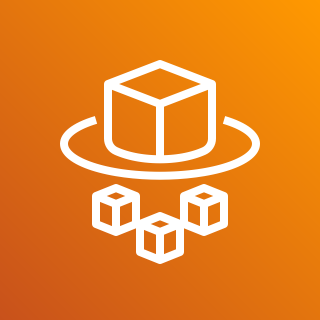 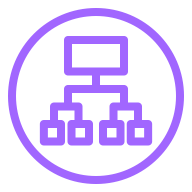 /socket.io*
Application Load Balancer
AWS Fargate
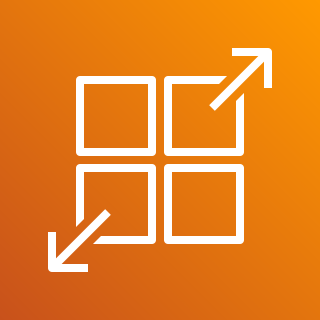 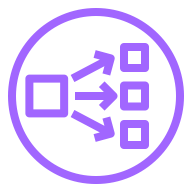 * (default route)
Envoy proxy (App Runner managed)
AWS App Runner